請掃描QRcode報到
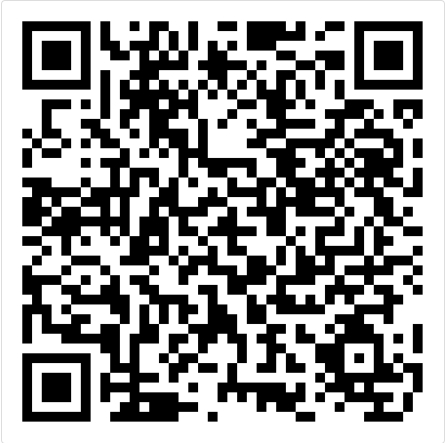 113 學年度
松濤館住宿新生講習
淡江大學學生事務處住宿輔導組
新生講習議程
師長致詞
武士戎  學務長
師長致詞暨介紹輔導員
陳瑞娥  組長
生活規範說明
01報到
1.鑰匙

2.臨時門卡

3.冷氣遙控器
1.鑰匙
須本人親自借用，並抵押證件，如未帶則押手機，歸還時需要核對證件。
每人每學期限借5次。逾次每次罰款新台幣50元。
每次借用以10分鐘為原則，未於時間內歸還者，每逾一夜罰新台幣50元
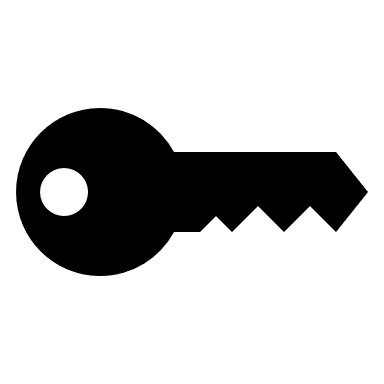 2.臨時門卡
進入松濤館需刷學生證/臨時卡

一人一卡，禁止一卡多人使用

請領取到學生證後，於10/04(五)前歸還臨時卡
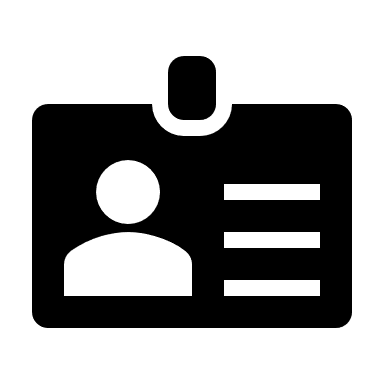 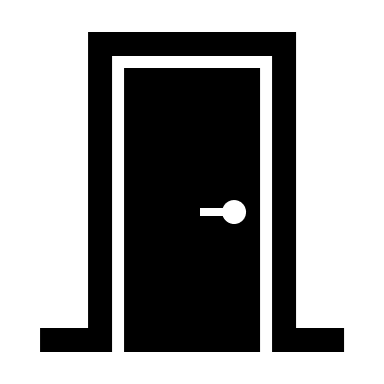 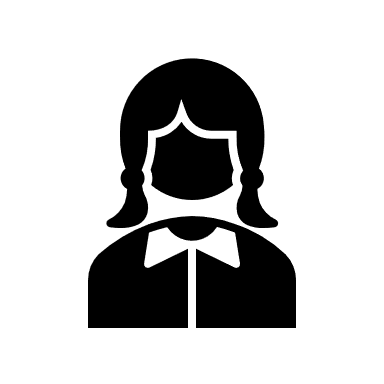 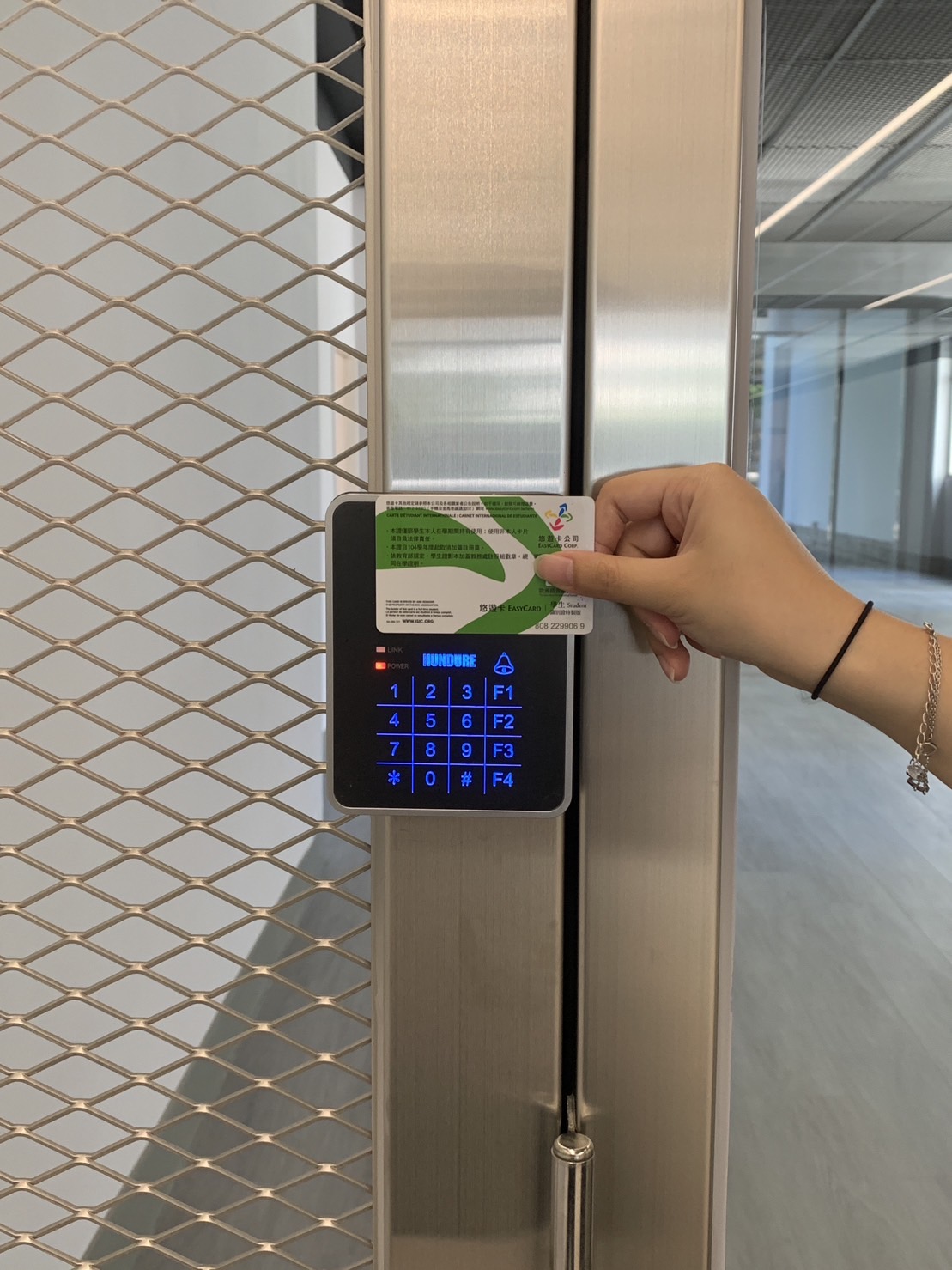 進入松濤館
進入館內請使用學生證/臨時門卡感應刷卡機(螢幕位置)。
22:00~08:00第一道大門關閉，需感應學生證，即可進入宿舍。
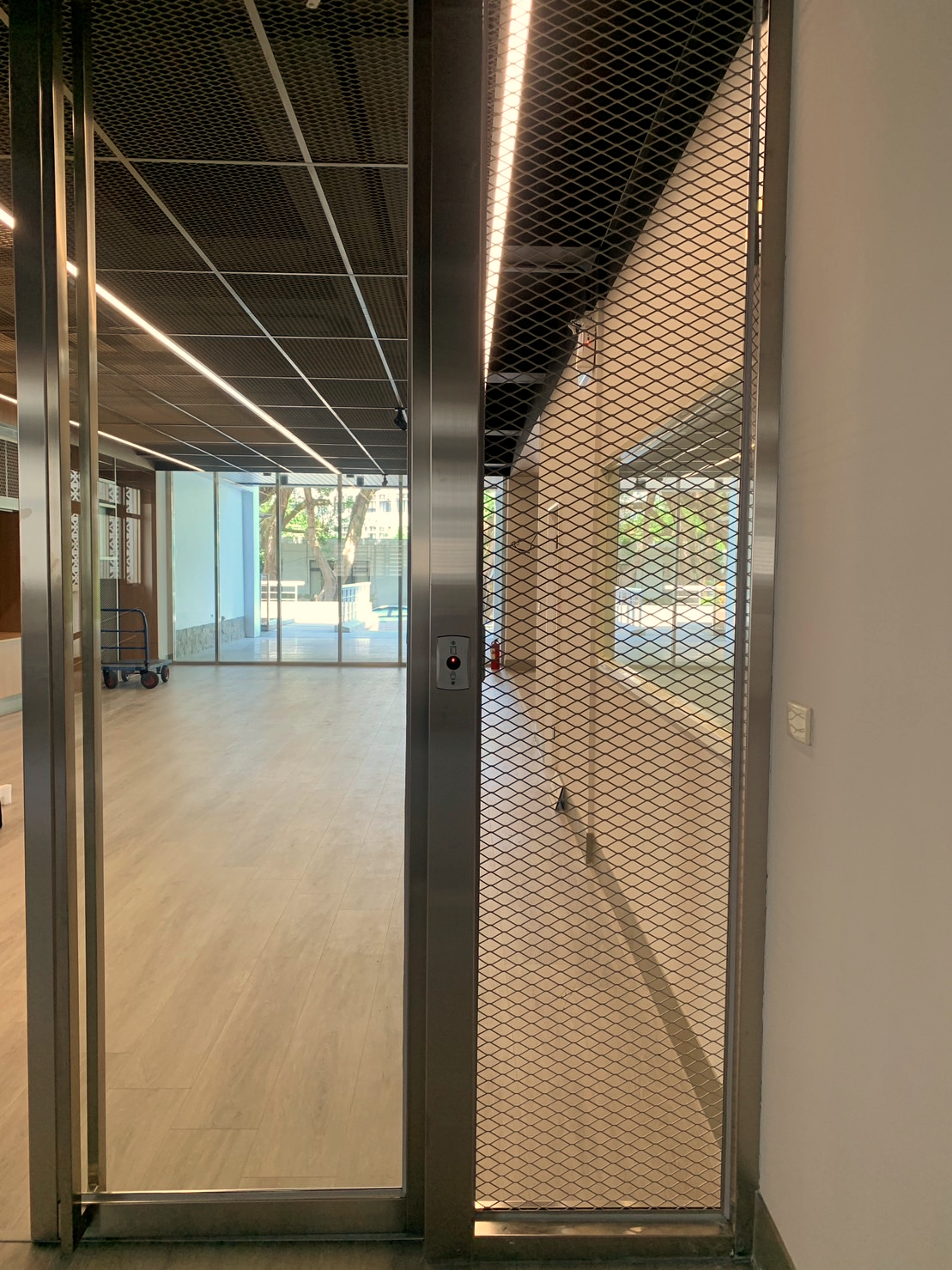 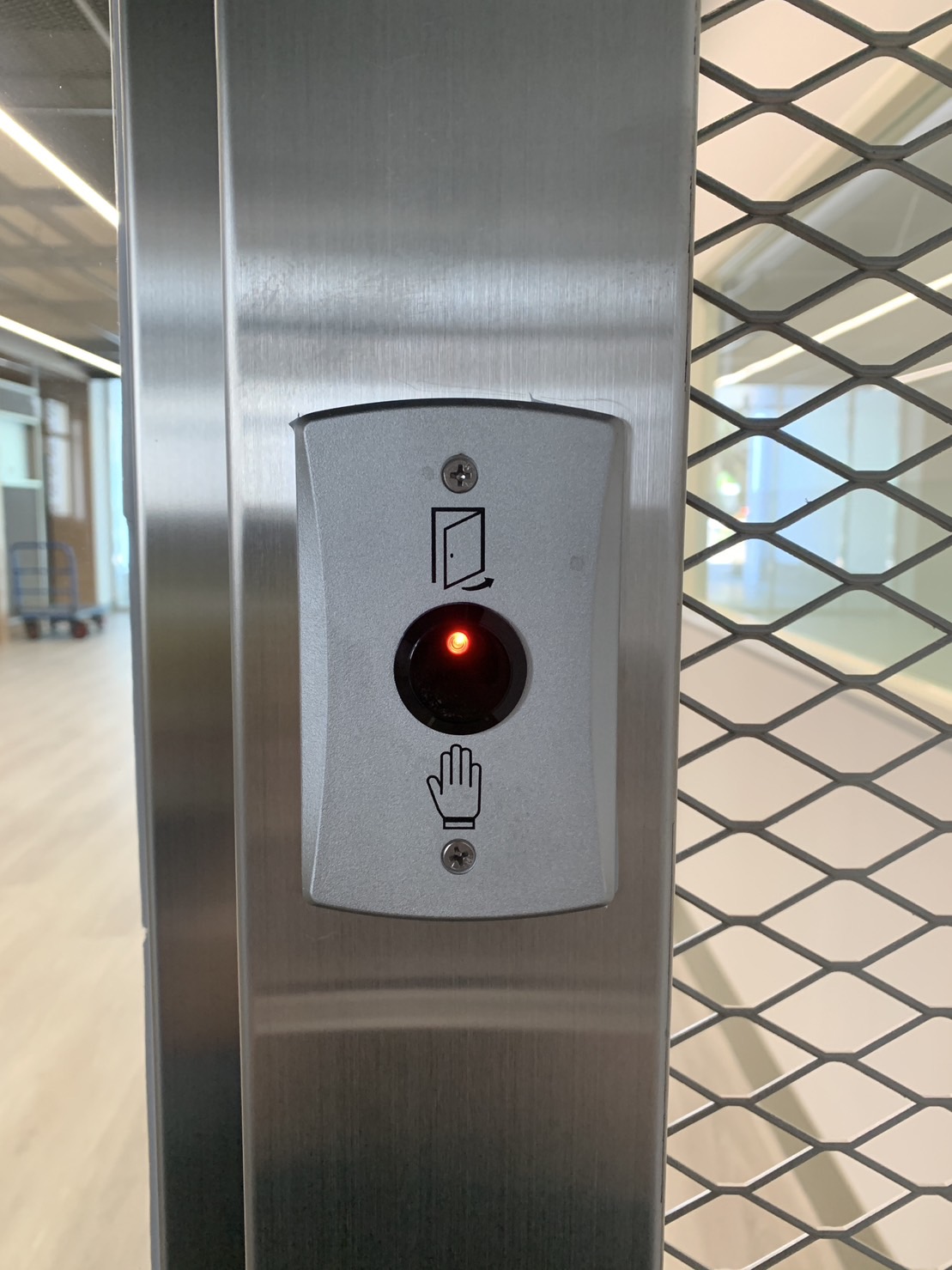 離開松濤館
感應開門(紅燈變藍燈)
無須學生證
門禁規定 :
一人一卡刷卡進入宿舍，禁止挾帶或借卡予非住宿生，違反規定者依學生獎懲辦法議處，情節嚴重者勒令立即退宿。
如未帶卡時可請工讀生協助開門，切勿請他人開門。
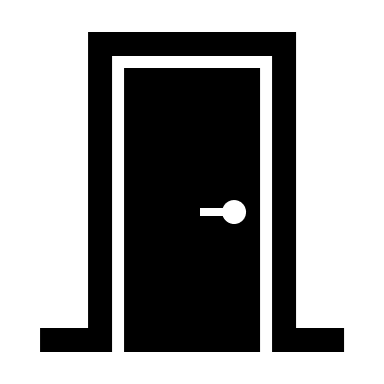 學生證遺失或損壞 :
先至行政大樓申請補辦學生證。
持補辦收據至辦公室申換臨時門卡，俟補發學生證後，請盡速歸還。
若臨時卡遺失、彎曲或損壞應賠償工本費 100 元。
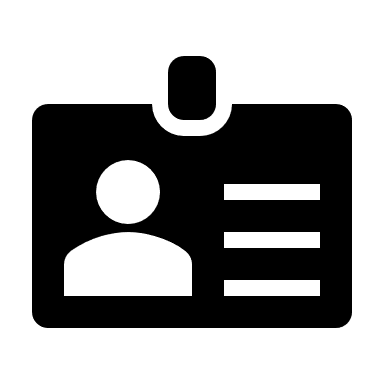 3.冷氣遙控器
每寢一隻遙控器
請妥善保管冷氣遙控器，如遺失，全寢室友需共同賠償$1,600
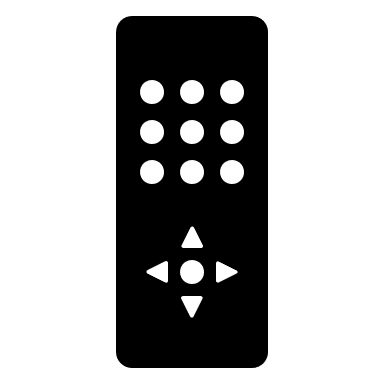 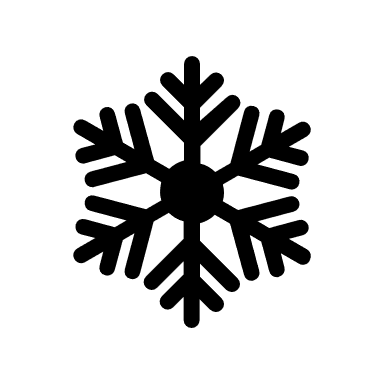 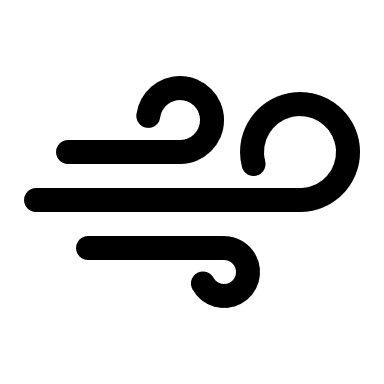 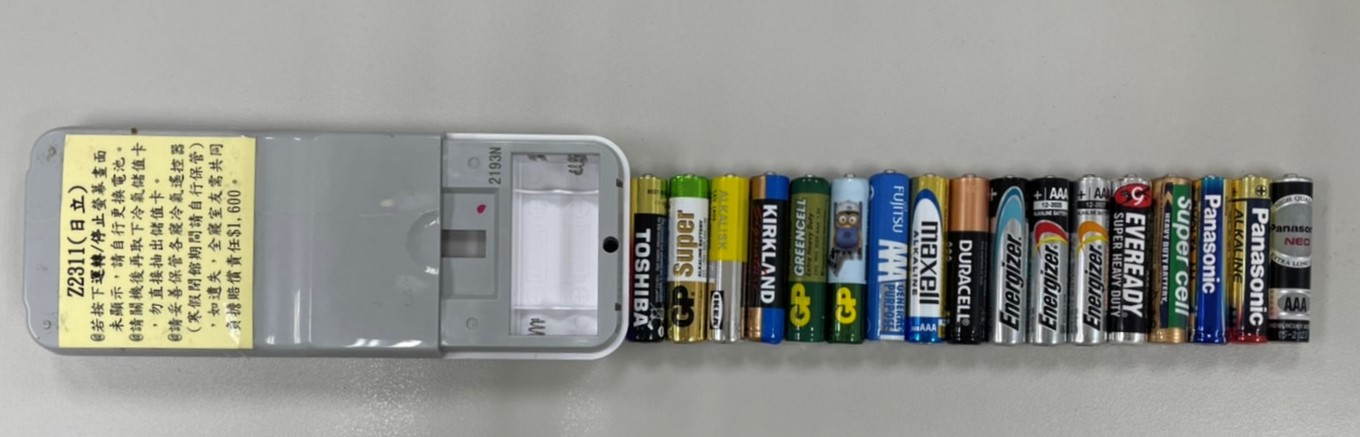 遙控器使用
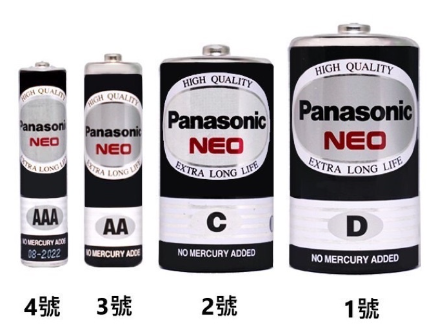 需要兩顆電池，型號為4號(AAA)
裝入電池後，確認螢幕是否有顯示
遙控器(大金)
若為大金遙控器未顯示溫度，請確認是否有先按MODE鍵
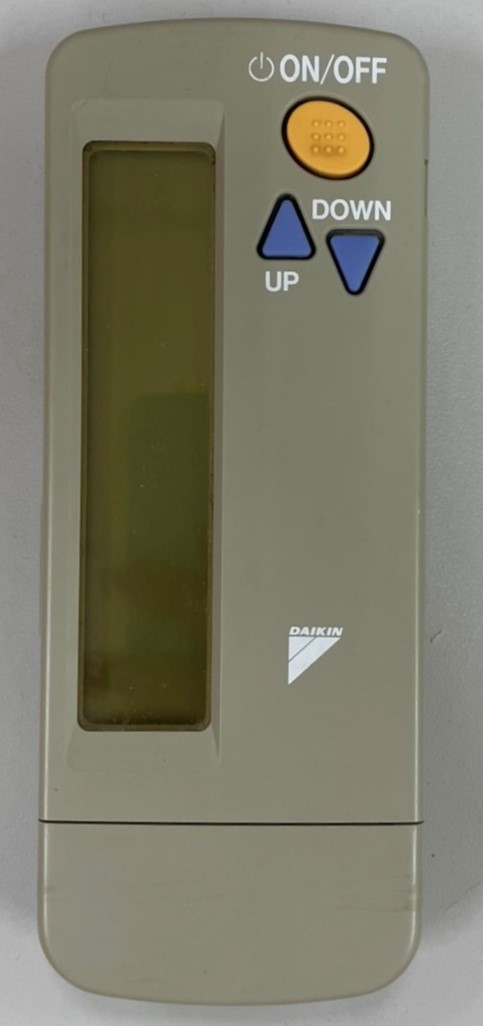 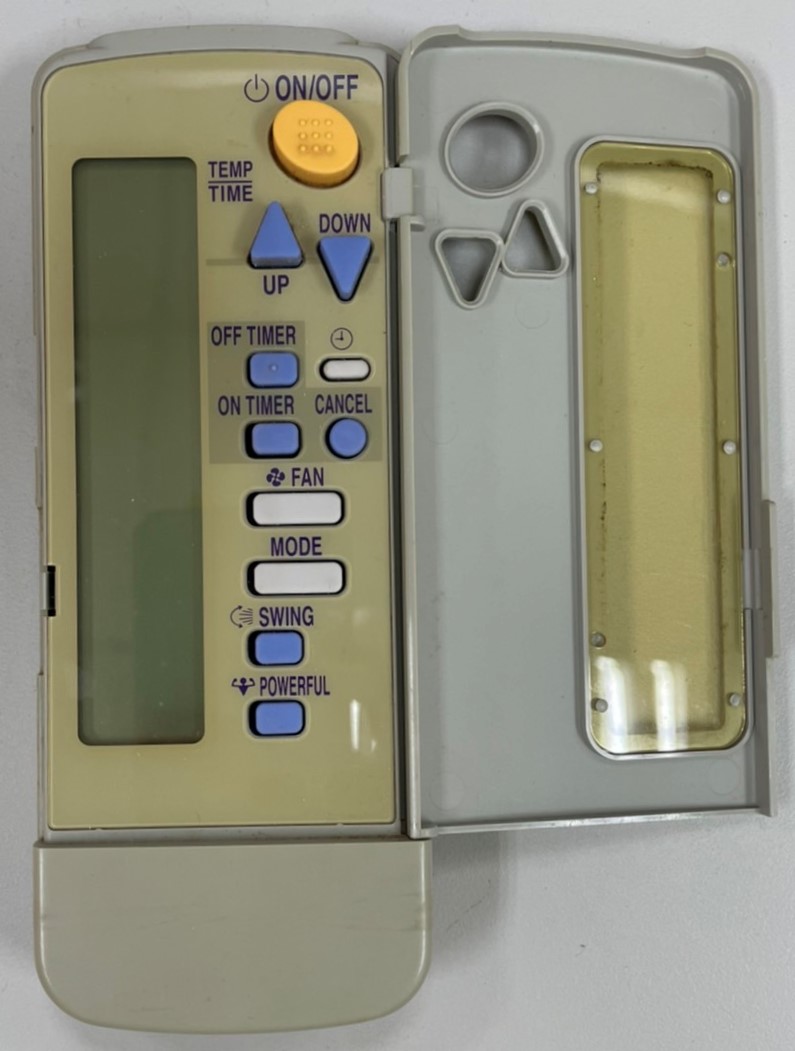 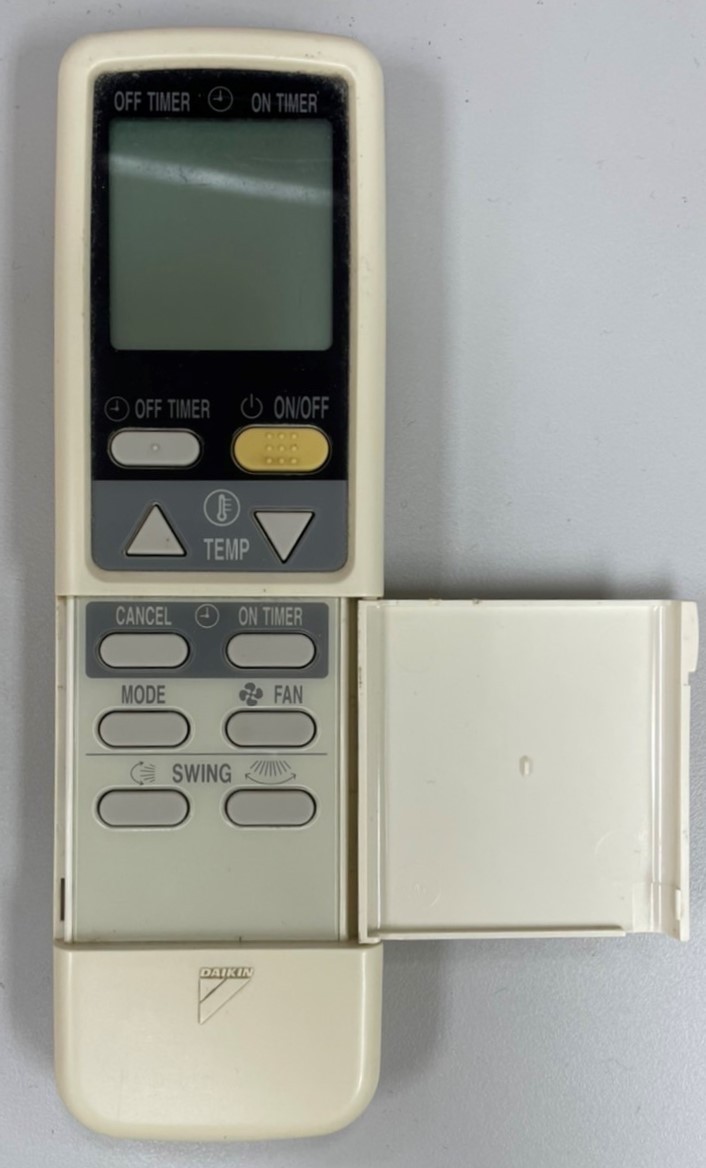 MODE鍵可調整冷氣功能(除濕/送風/冷氣)
正面
正面
掀開後內部
遙控器(日立)
遙控器(萬士益)
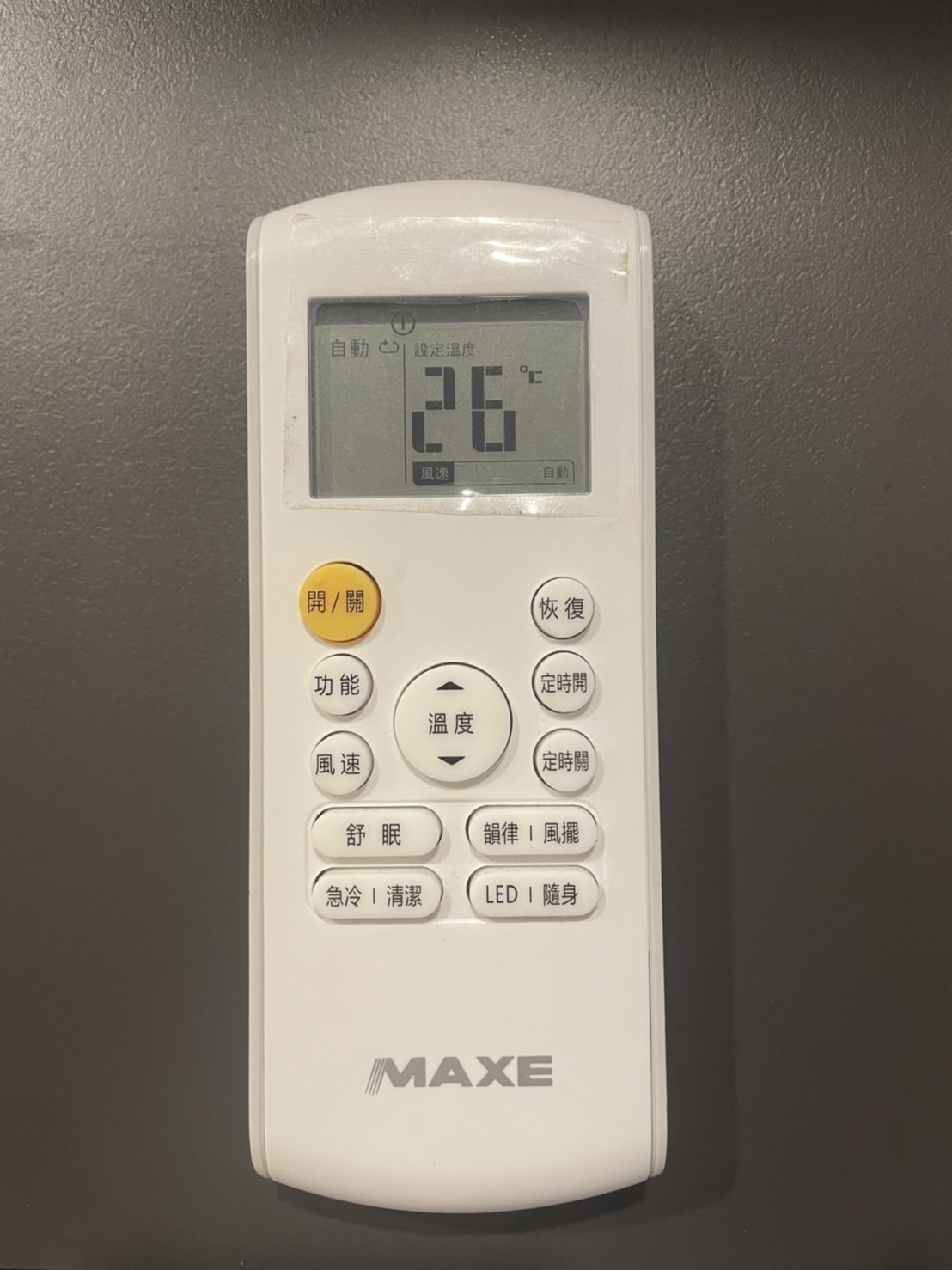 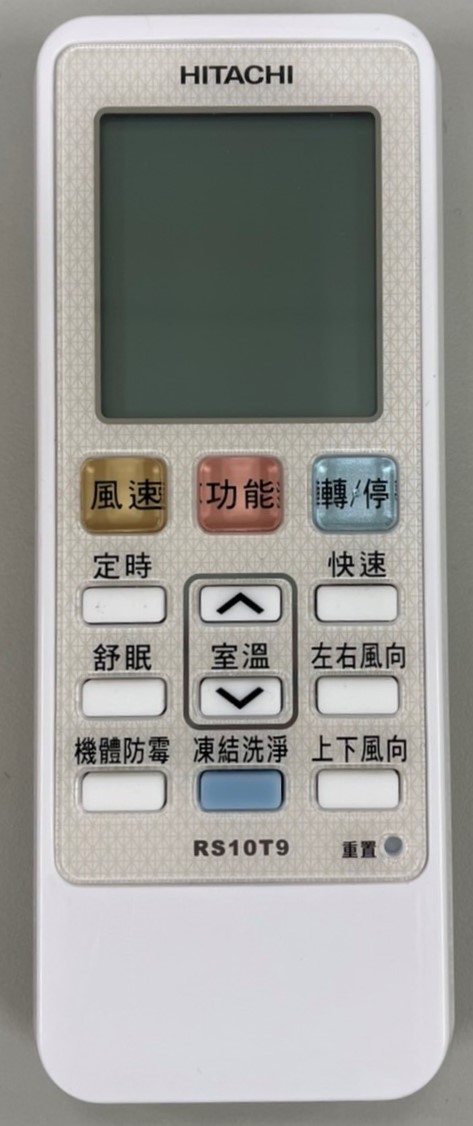 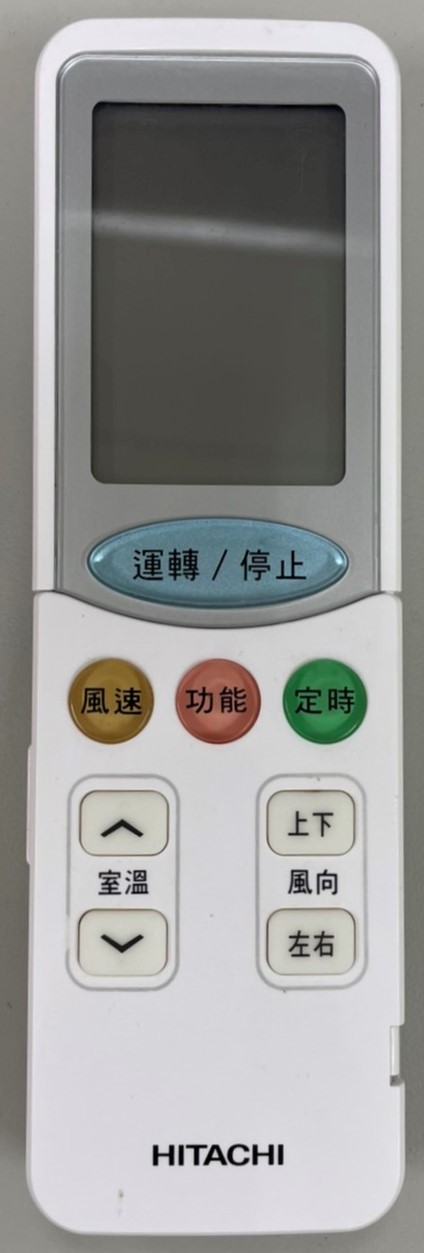 正面
正面
正面
遙控器(萬用型)
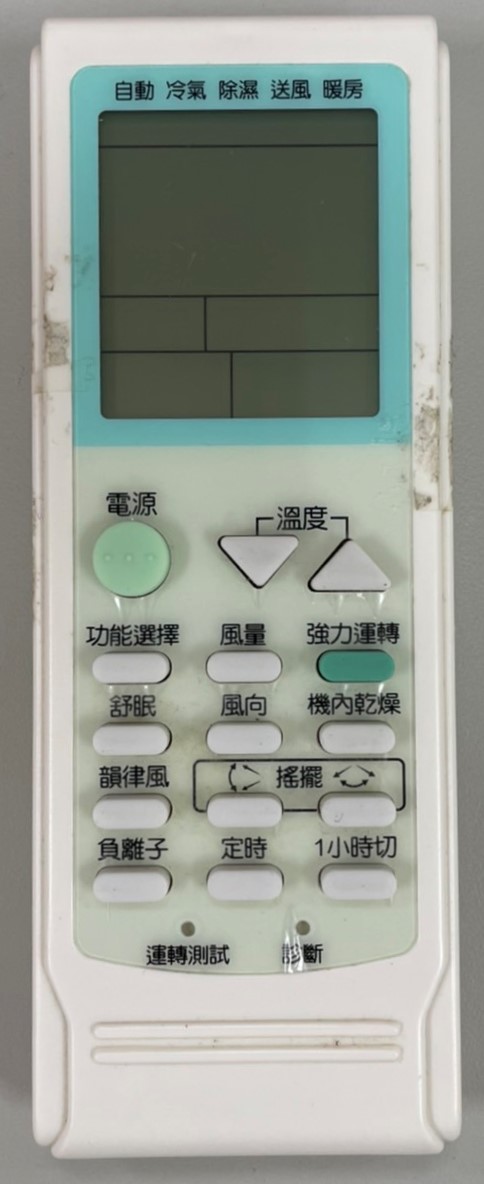 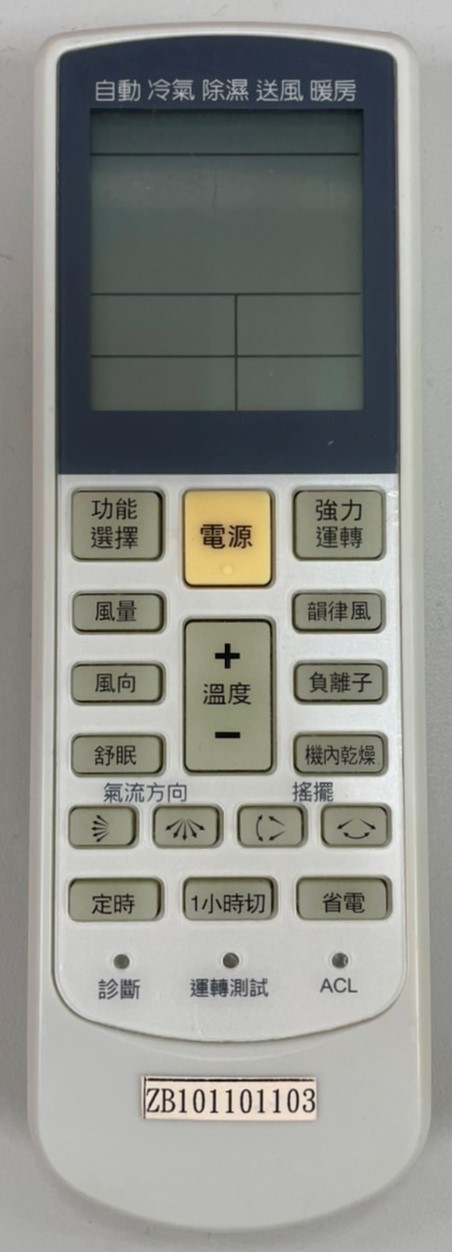 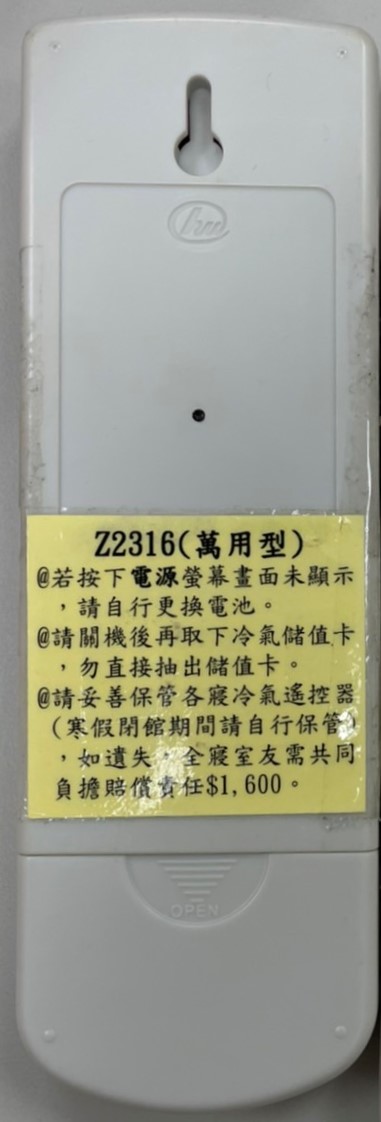 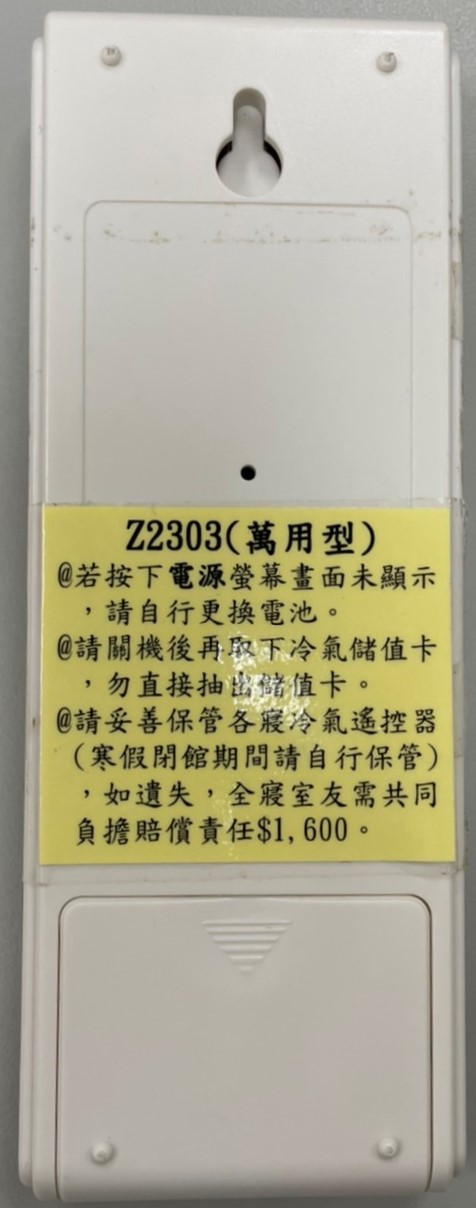 使用針插入小孔
以改變型號設定
請確認廠牌設定是否正確，
代號：日立為173、大金為068
正面
背面
正面
背面
02環境衛生
1.垃圾處理

2.通風除溼

3.冰箱使用

4.內務檢查
1.垃圾處理
倒垃圾時間為週一~週六晚上7:10~8:30，勿將廚餘、衛生紙(棉)丟入馬桶及洗手台，以免水管阻塞。
一二三館資源回收室位於三館2樓、四五館資源回收室位於五館1樓行政區。
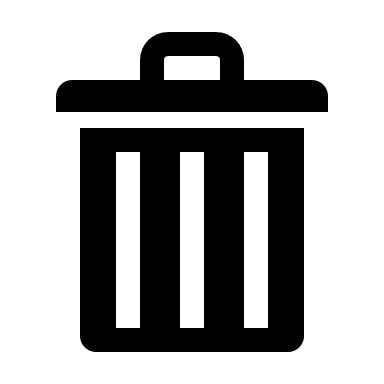 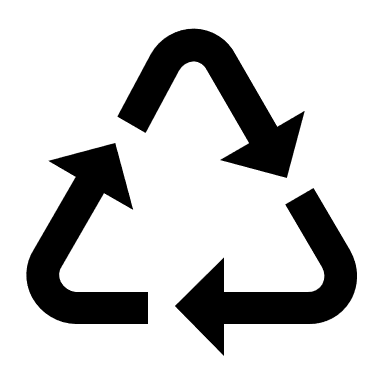 2.通風除溼
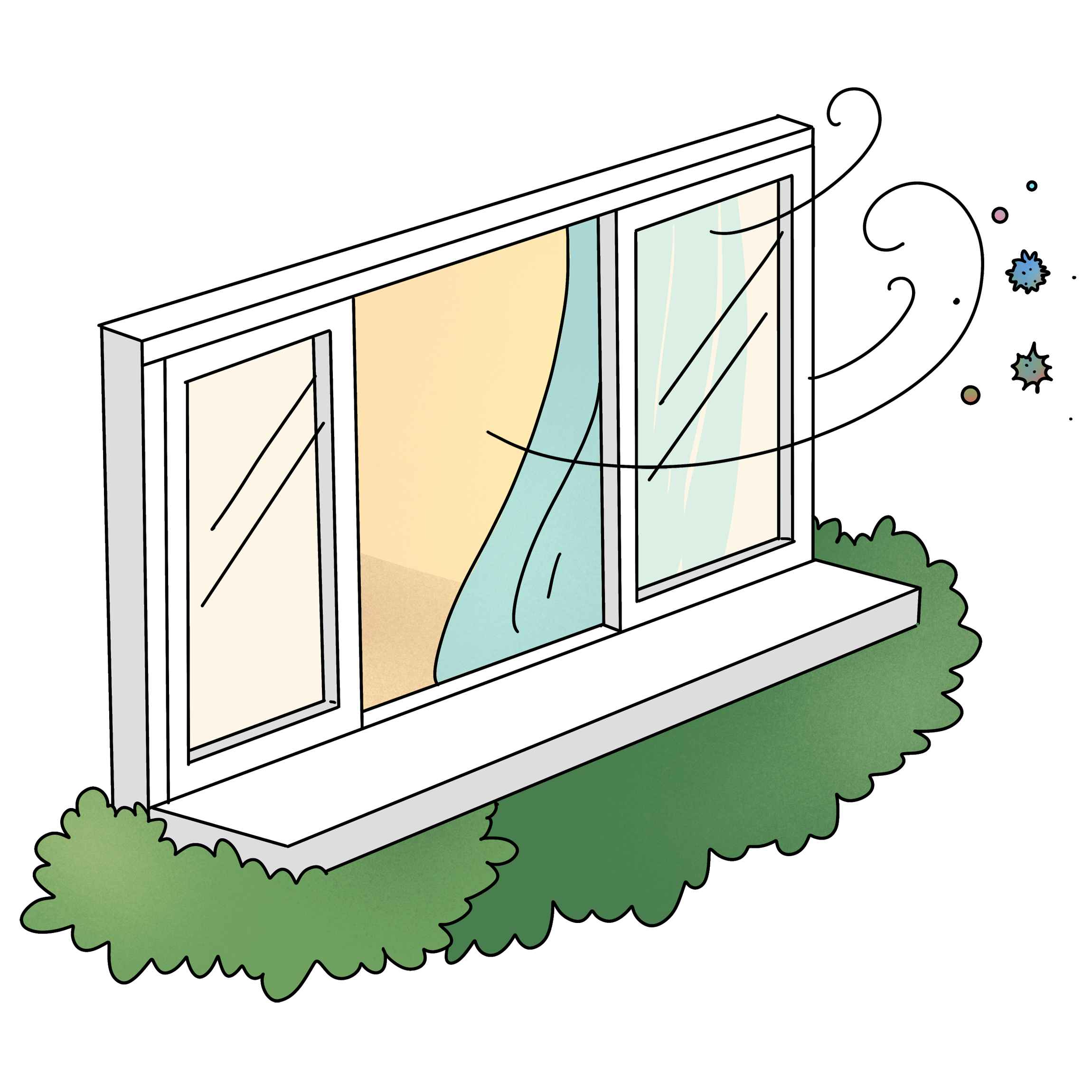 淡水氣候潮濕，請於天氣好時開窗保持通風，避免造成發霉情況。
或可向宿舍借用除濕機，借用以 4 天為限；寢室在 1 樓可以借一整年。
可向辦公室申請使用自帶除濕機，一寢限申請一台。
3.冰箱使用
未密封的飲料(易灑出來)
味道很重的食物
未貼冰箱貼的食物
過期或腐壞的食物
體積過大
廚餘及垃圾
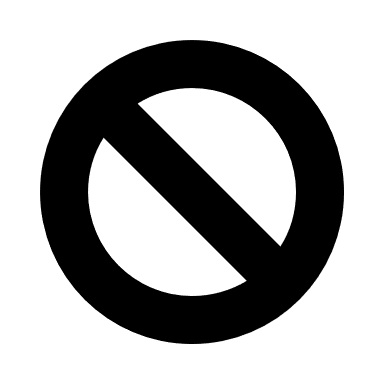 藥品可至辦公室詢問
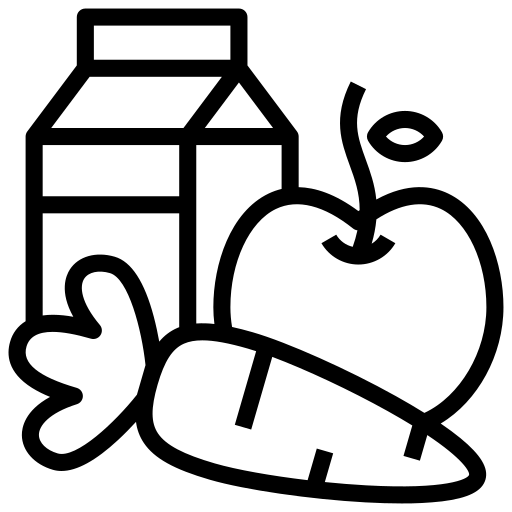 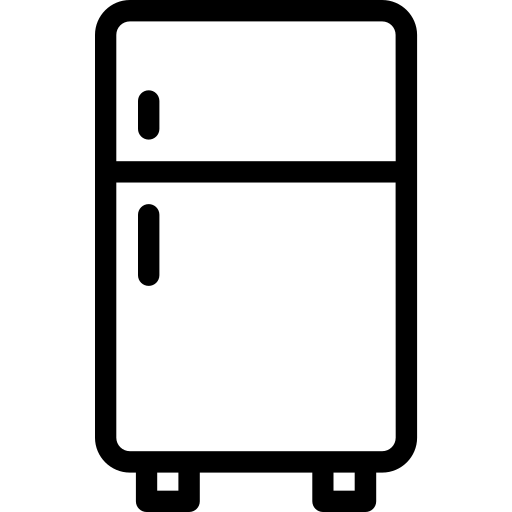 公用冰箱存放物品標籤(冰箱貼)
放置不超過四天
冰箱貼請貼牢在物品外
冰箱貼可在冰箱旁或服務台領取
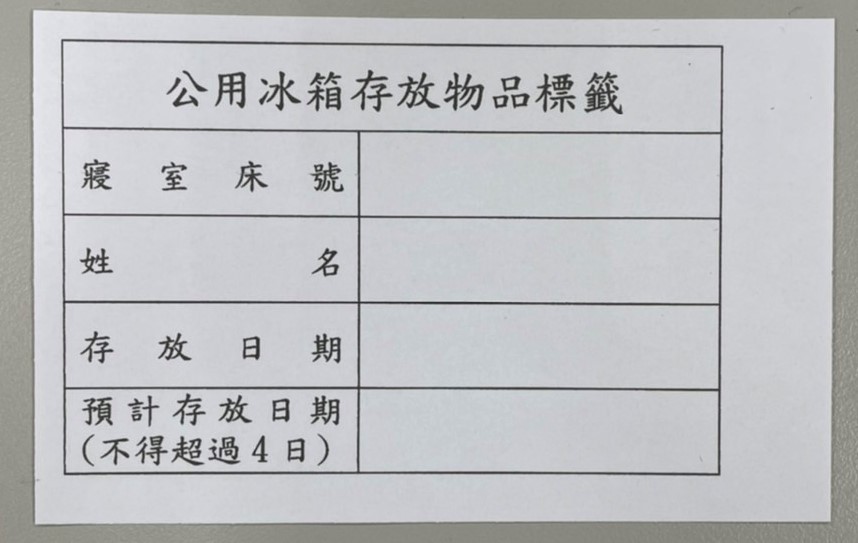 1234-2
王小美
7/20
7/23
存放日期：當日為第一天，可放4天，若要繼續存放，請更換新的冰箱貼。超過預計存放日期將直接丟掉。
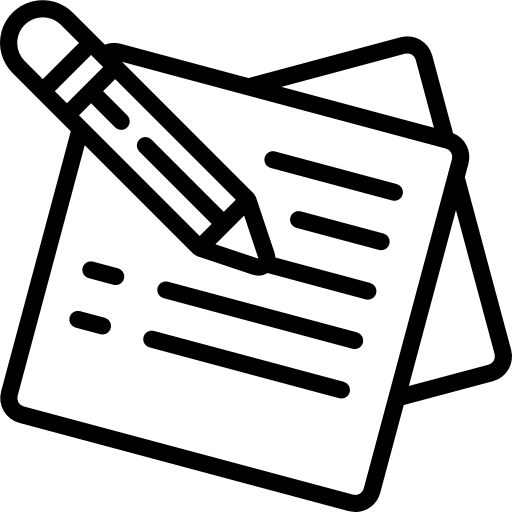 4.內務檢查
為維護良好的宿舍環境，每學期辦理1次內務檢查，當天須派一人留守寢室，檢查未通過者須愛宿6小時或不給予下學年床位申請資格。
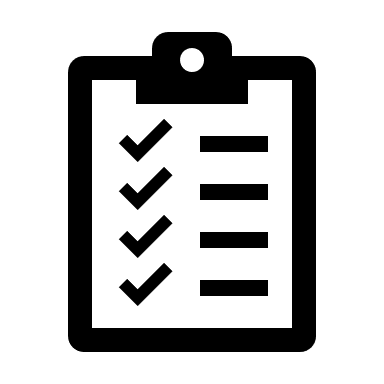 03設備報修
1.網路設定及維修

2.洗、脫、烘衣機

3.宿舍硬體設備
1.網路設定
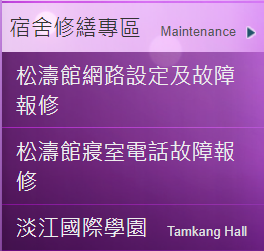 網路設定 :
每床配置一個網路孔，網路線需自備。
依照個人電腦系統(Win7、Win10/11、MacOS)點選附件設定PPPOE。
設定完成後，輸入寢室床號相對應之上網帳號及密碼登入即可上網(重開機後須重新登入)。
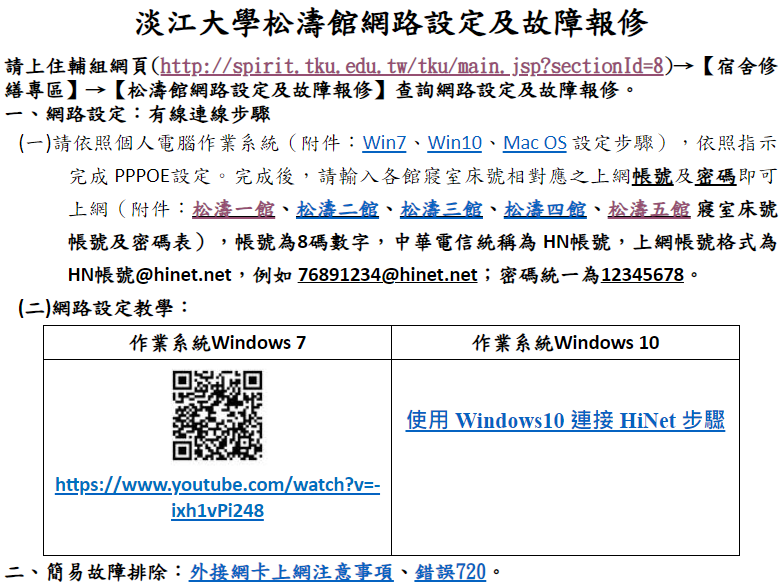 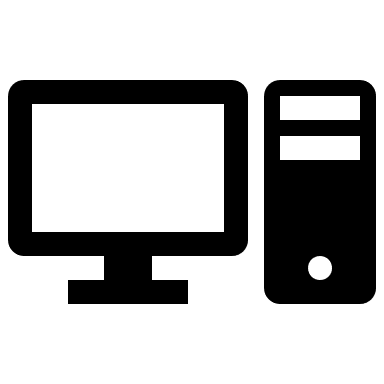 1.網路故障報修
中華電信故障報修網址：https://123.cht.com.tw/Trouble
相關網路設定及故障報修可參考住輔組最新消息：http://spirit.tku.edu.tw/tku/service_news_detail.jsp?sectionId=8&newsId=20356
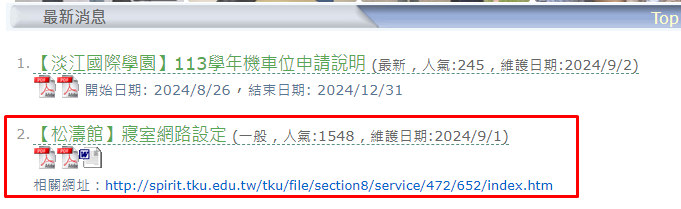 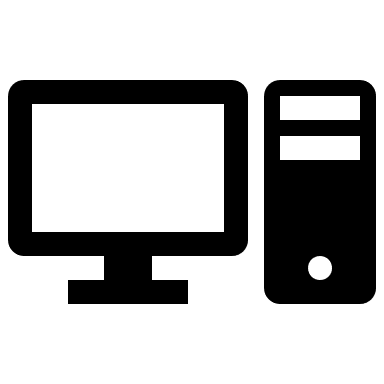 2.洗、脫、烘衣機
洗、脫、烘衣機請加上洋廠商LINE ID：12978735
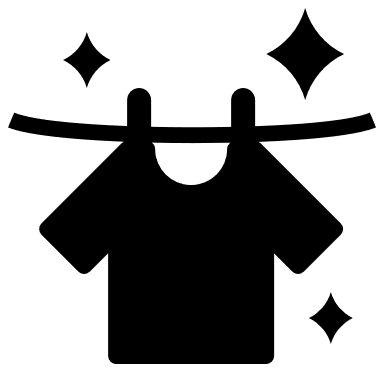 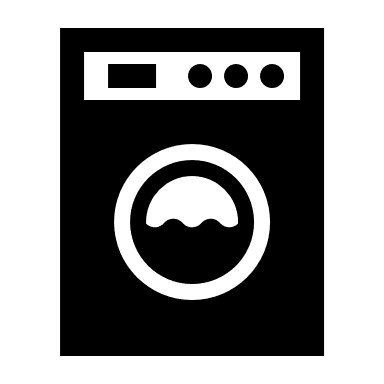 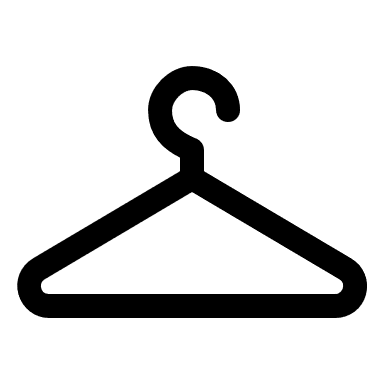 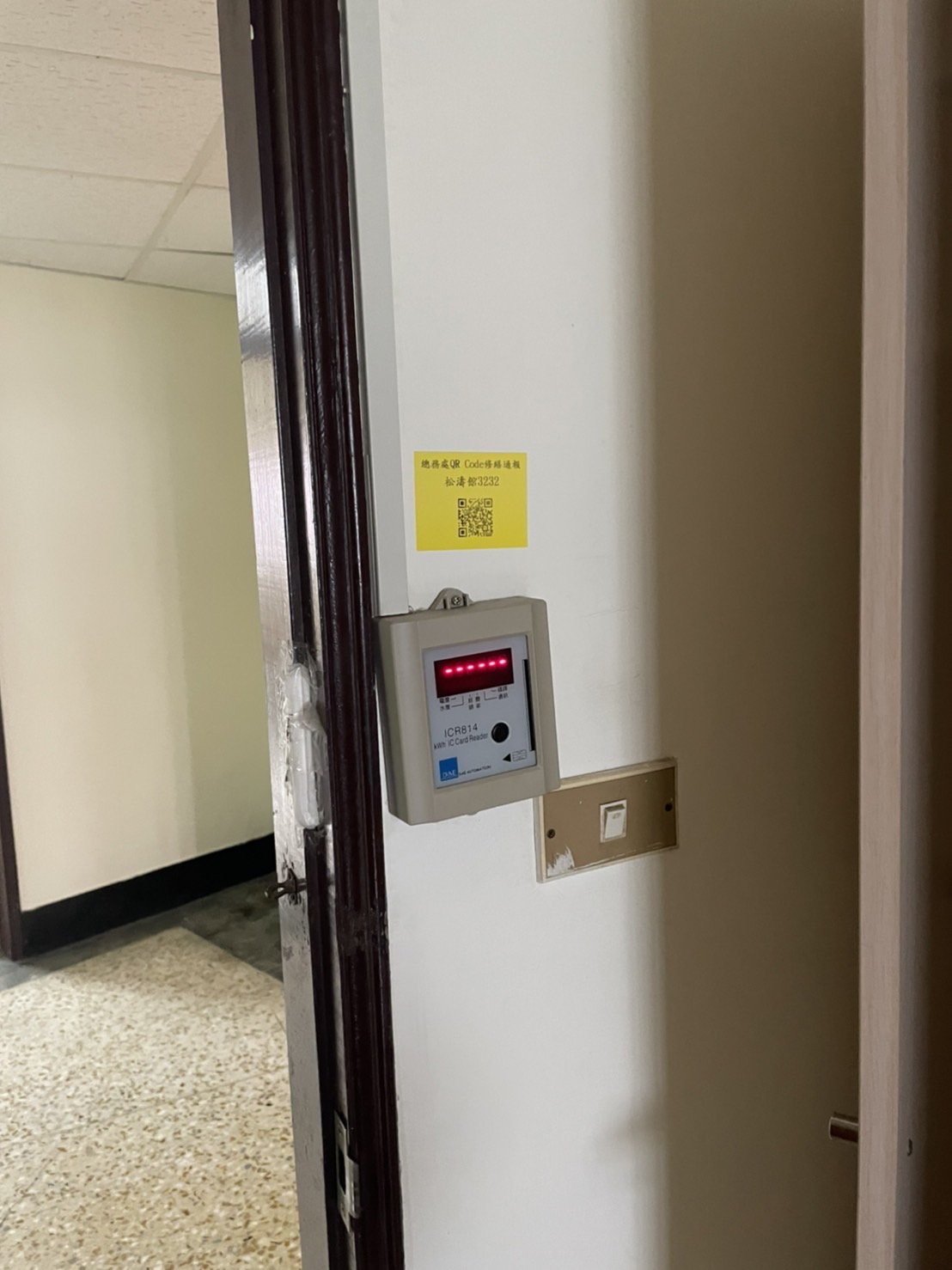 3.宿舍硬體設備
請至總務處節能組「修繕系統」報修
每間寢室電燈開關上方都有報修QRcode
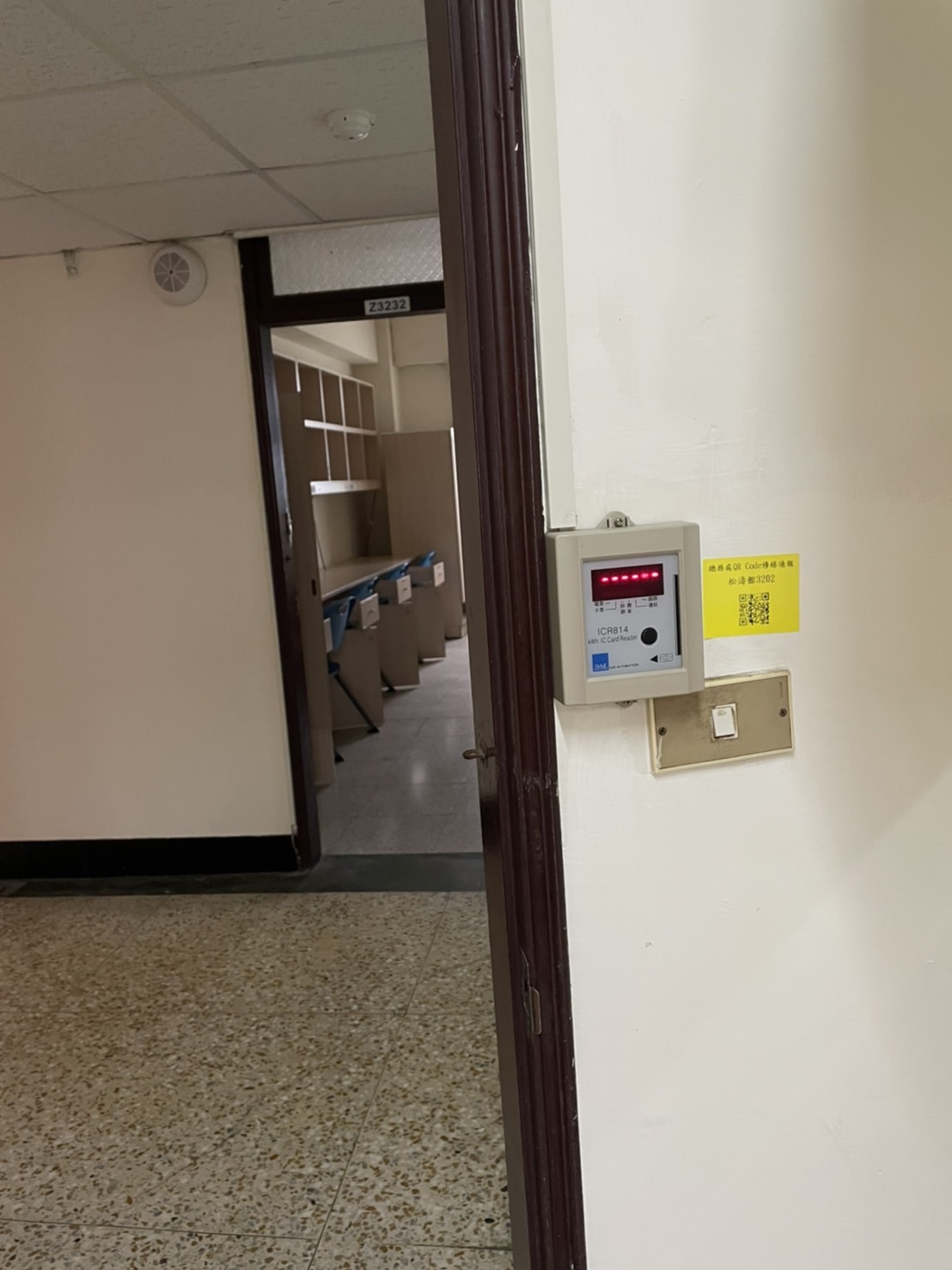 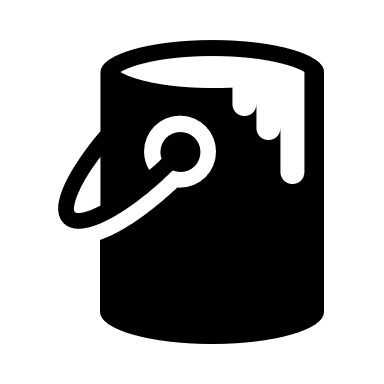 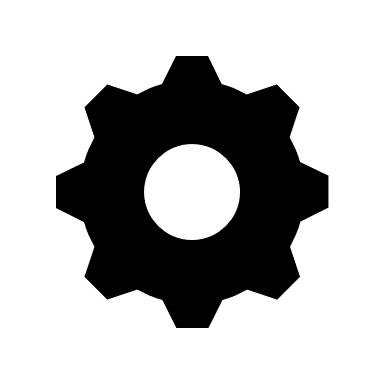 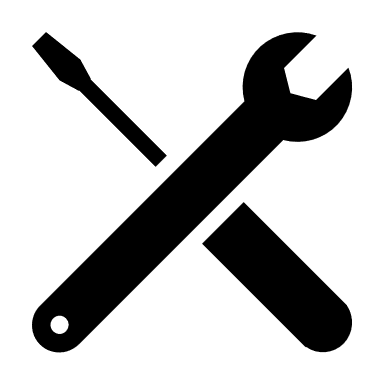 01輸入修繕資料
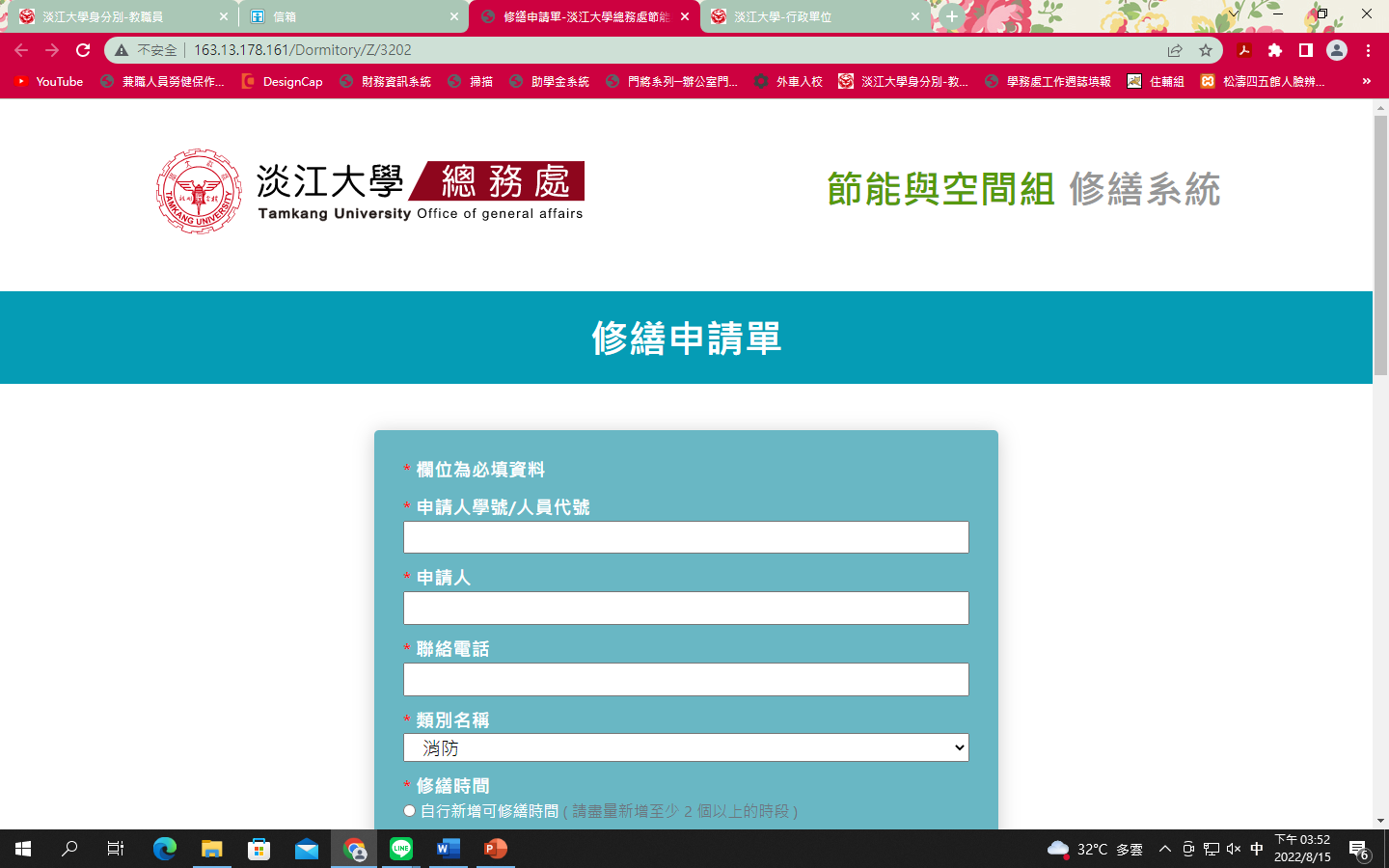 02選擇修繕時間
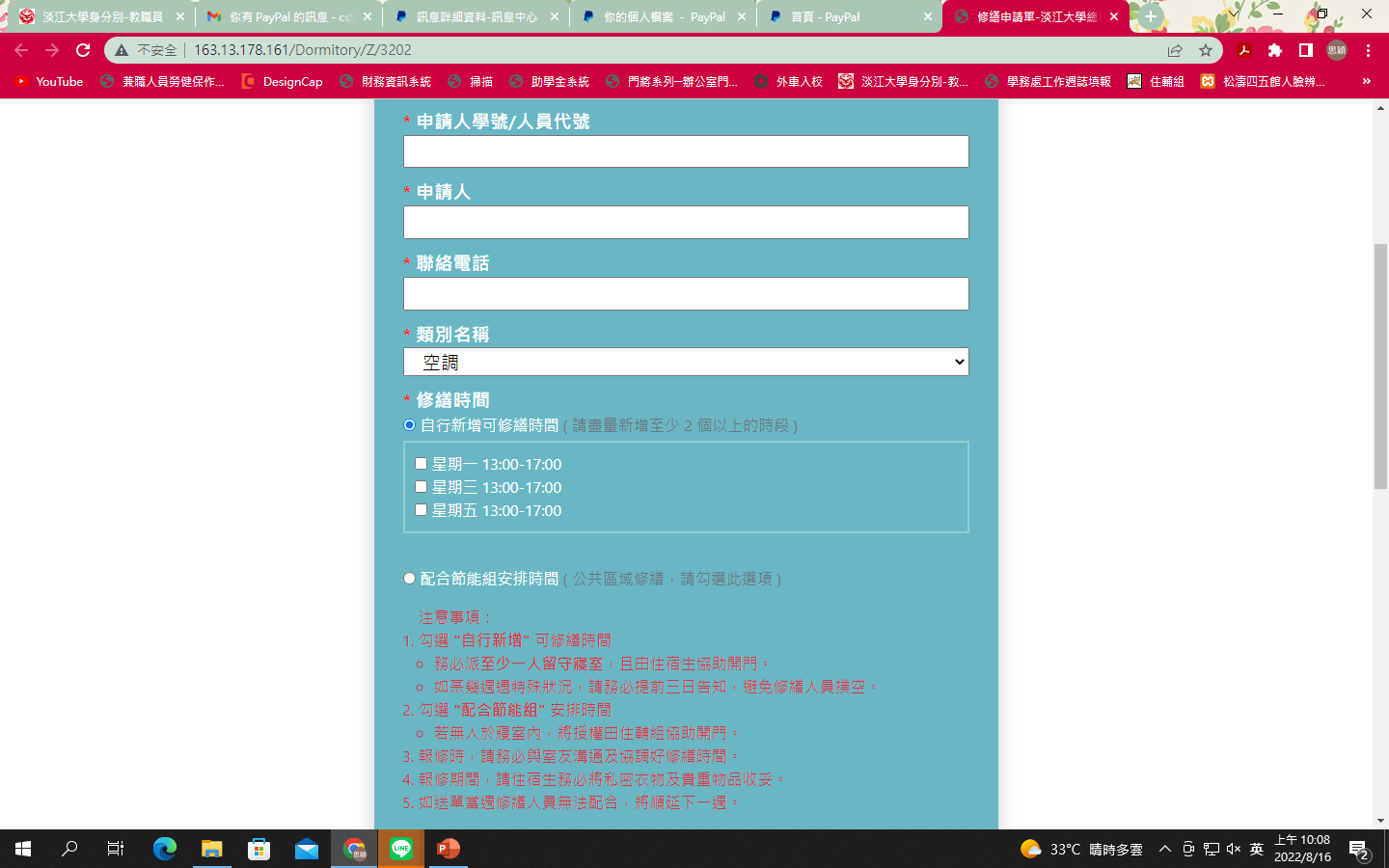 至少要有 1 人留在寢室喔!
如果無人應門師傅會延至下次修繕
02選擇修繕時間
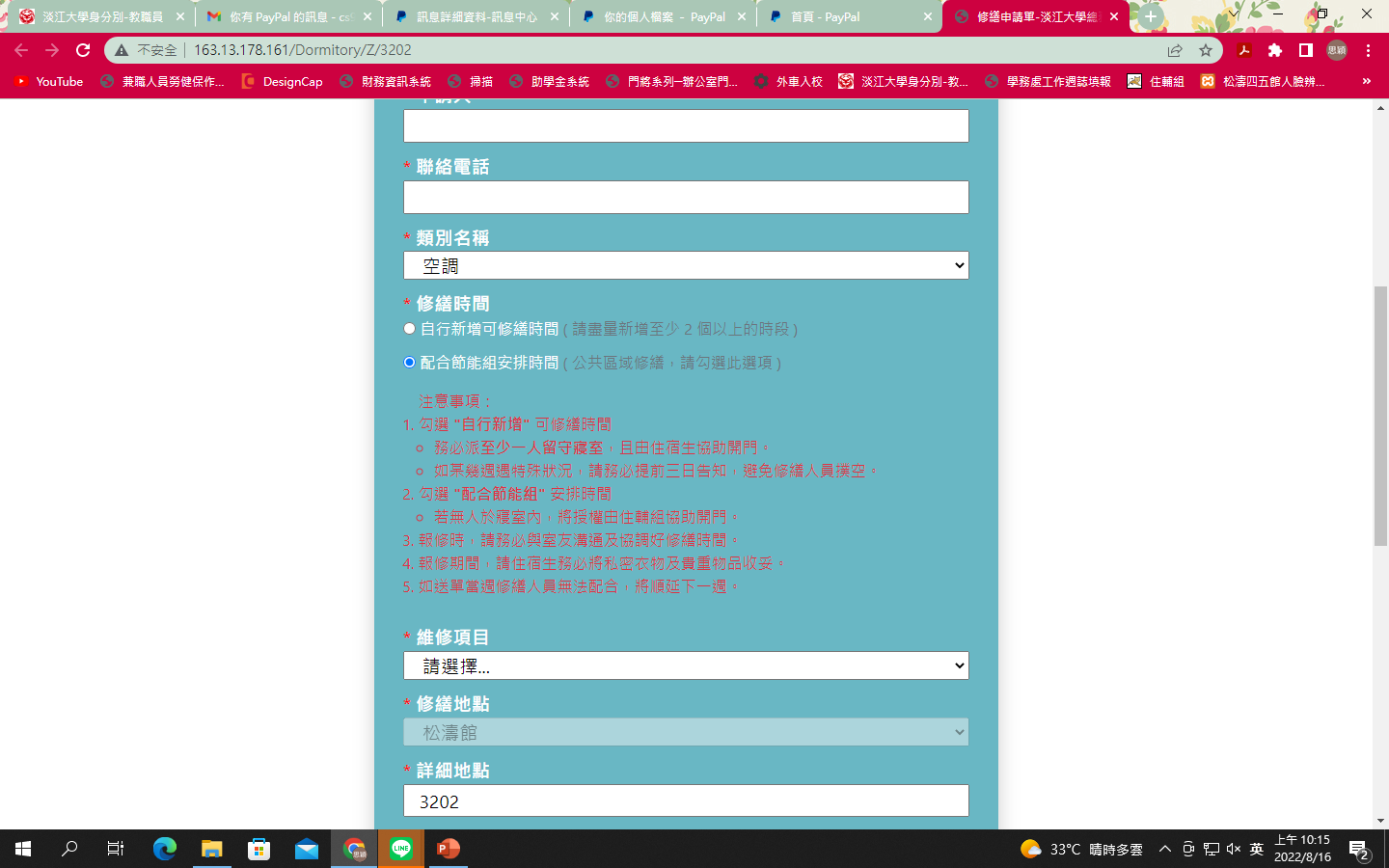 公用浴廁等公共區域須修繕請選此項
寢室修繕選此項會由工讀生全程陪同修繕!
03閱讀注意事項
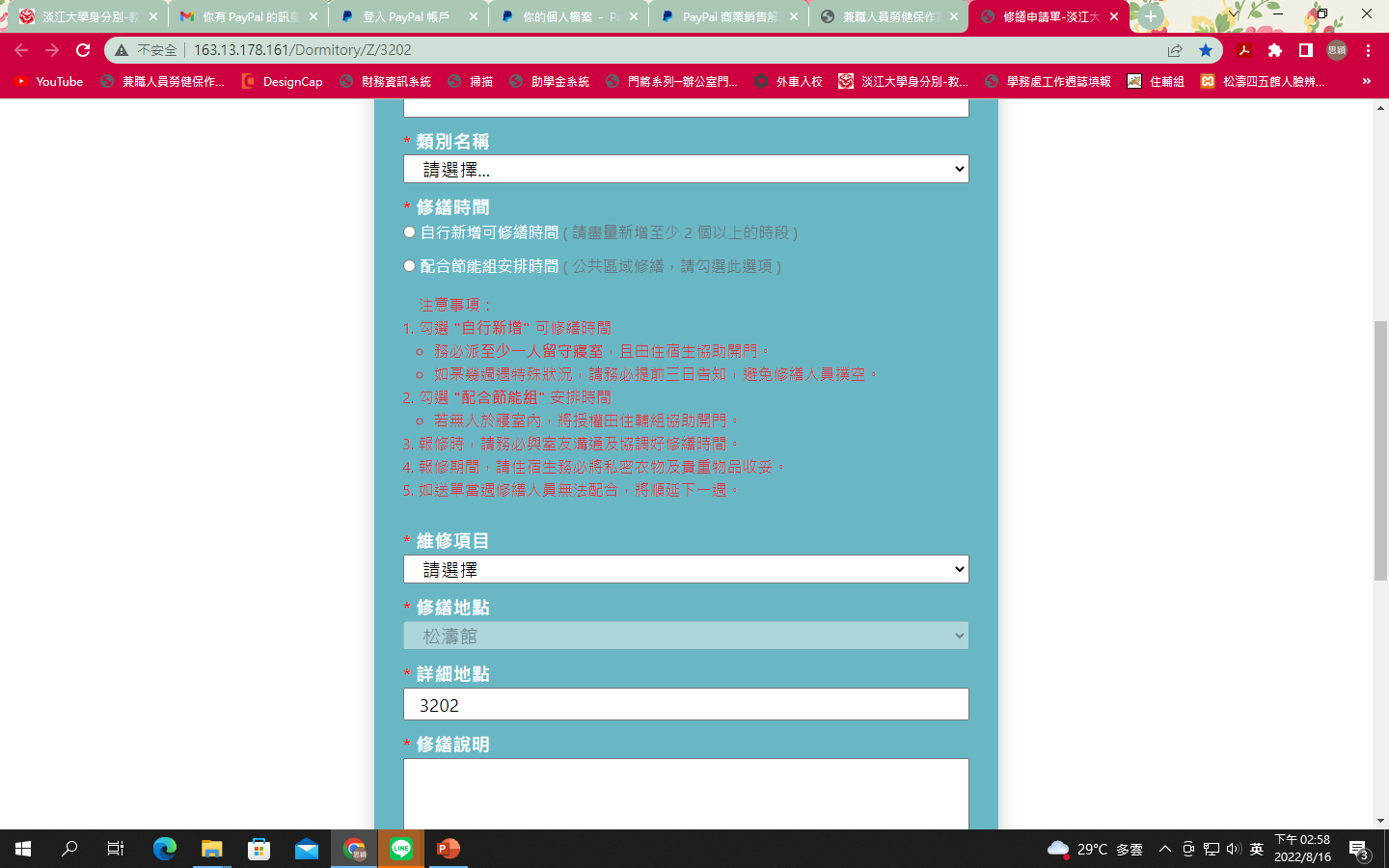 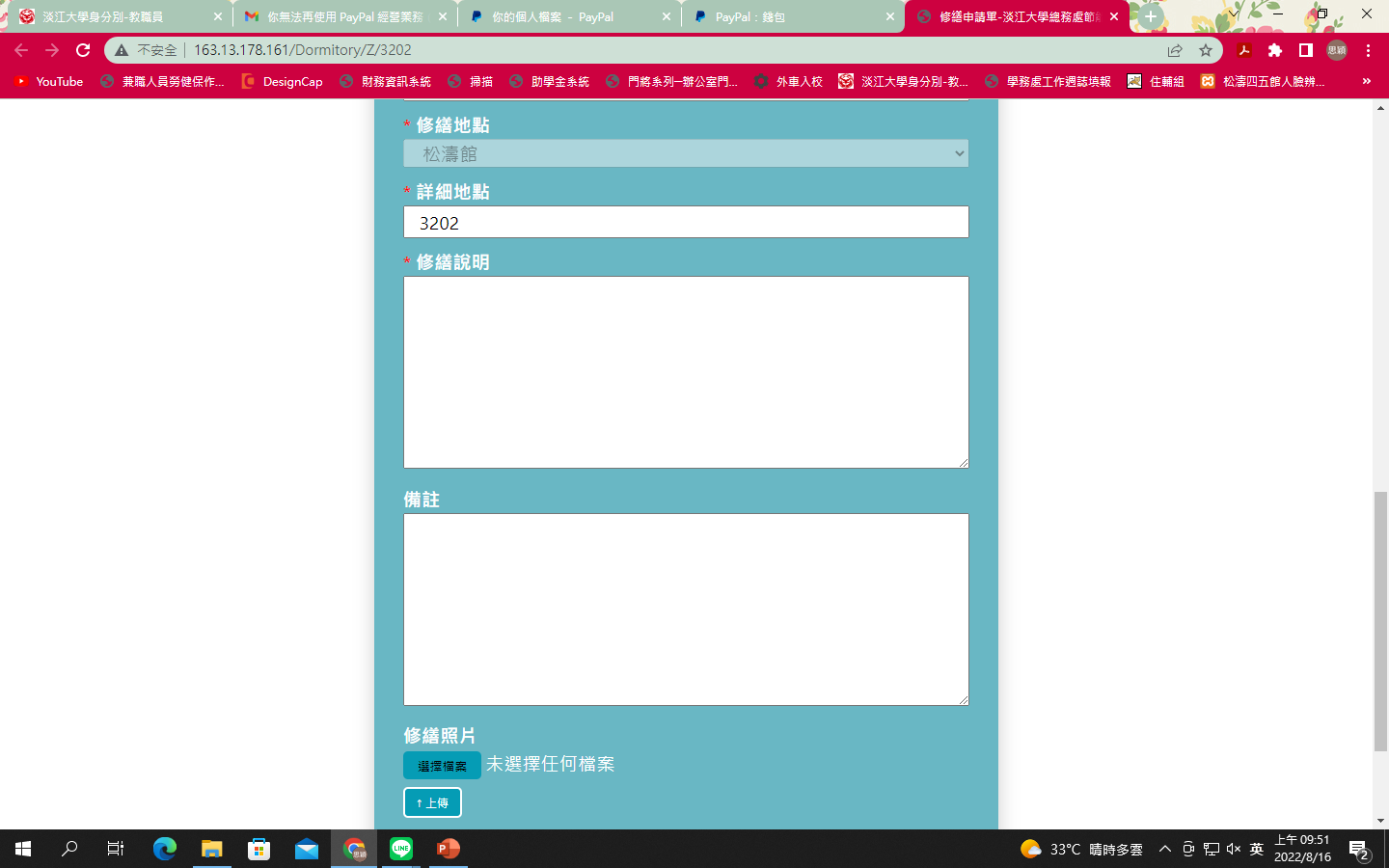 詳細說明能讓師傅更清楚
該如何處理喔!
也可以拍下照片上傳
04其他資訊
1.服務台

2.平信、包裹掛號 

3.助理輔導員

4.住宿保證金
1.服務台
一二三館服務台位於二館大廳；四五館服務台位於五館 1 樓
營業時間：週一至週五，早上 8 點至晚上 10 點。
電話：寢電撥打21700(二館服務台)、25135(五館服務台)
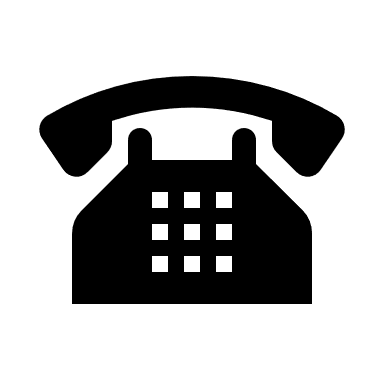 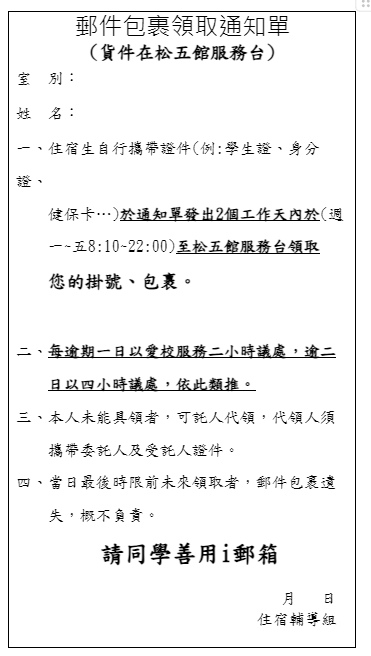 2.平信、包裹掛號
平信均放置於各寢信箱格。
包裹、掛號一二三館於服務台旁螢幕公告，請持證件領取；四五館會在信箱格貼領取通知單，請持通知單至服務台領取。
不受理大型包裹及冷藏、冷凍包裹。
為避免衍生爭議，服務台不會代為退貨，請自行與貨運公司約時間退貨。
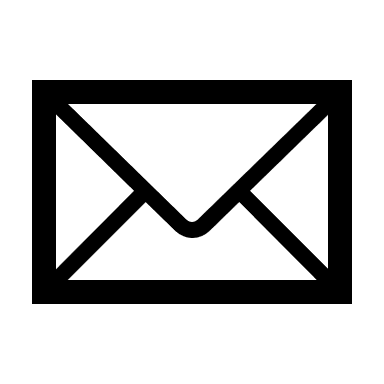 3.助理輔導員
非辦公室上班時間協助服務，緊急狀況協助處理及通報
值勤時間：平日晚上 10 點至早上 6 點；假日 24 小時
電話：寢電撥打 21698
值勤室位置：鄰近住輔組辦公室
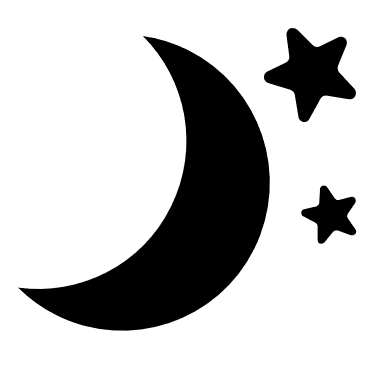 4.住宿保證金
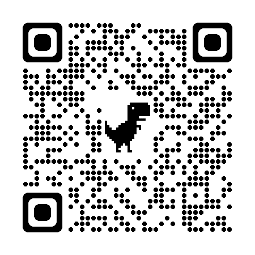 一學年繳交 1 次(上學期繳交)，住滿上下學期並按規定辦理退宿手續，將於 明年 9 月退還至學生個人帳戶。
退還保證金須完成淡江智慧收付平台登錄，列印同意書及學生本人的存摺封面影本繳至出納組(B304)。
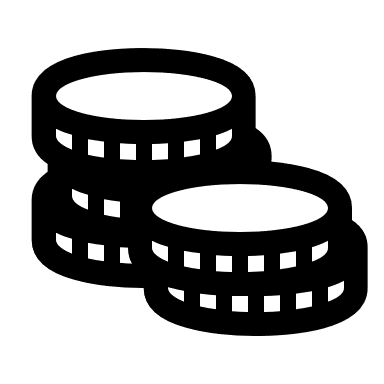 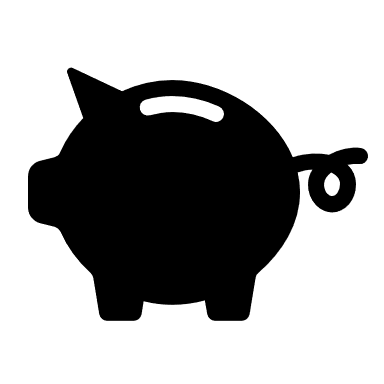 宿舍相關訊息
均公告於住宿輔導組網頁
請住宿生定期上網查看，以免錯過重要消息
有任何問題歡迎致電或寄電子郵件詢問
宿舍自治會宣導
宿治會會長
松濤宿舍自治會
          SUNG TAO
會長 張語涵
松濤宿舍交流群Qr code
01
社團收入
111餘額
$446402元
112餘額
$109910元
$214700元
預計113會費收入
100*2147
02
all pass糖
活動
10/22~23
領取期中好運
松濤日
招募新組員
11/13
報名時間9/3~9/17
好吃好玩
聖誕節
迎新+幹訓
12/11
10/12(六)
一起吃湯圓
認識未來組員
03
招募成員表單
松濤宿舍自治會社群
04
感謝各位~~
希望各位住宿新生
可以一起加入
自治會的大家庭!
JOIN
NOW
05生活宣導
1.尊重智慧財產權

2.性別平等 

3.心理諮商-影片
1.尊重智慧財產權
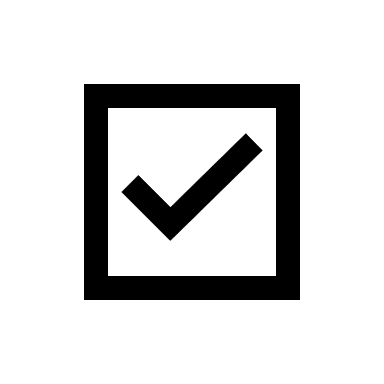 使用正版教科書（含二手書）
勿不法影印書籍及教材
勿下載不法音樂及電影
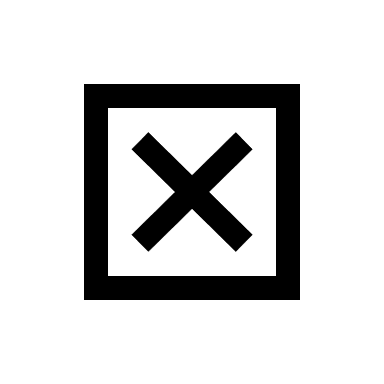 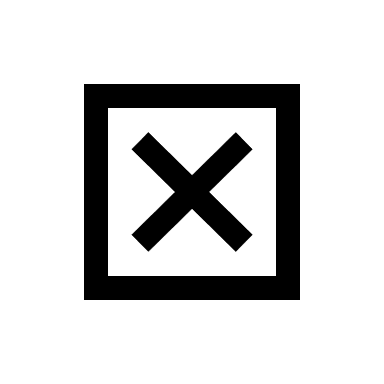 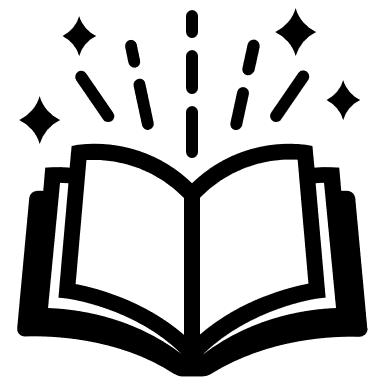 2.性別平等
應該要互相尊重，不應言語或肢體性騷擾他人。
若有需要協助住宿生可以通報輔導員。
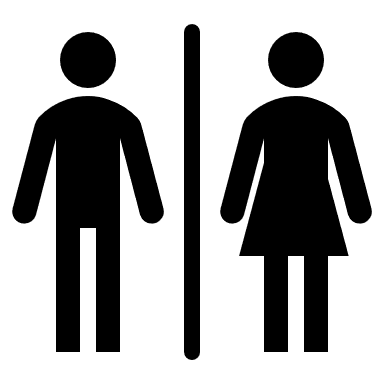 性不性由你決定
各館輔導員補充說明
各館補充
修繕補充
電器使用補充
冰箱清理
如果有緊急修繕(如:冷氣壞掉)，想要盡快處理，請選擇：配合節能組安排時間，修繕時若同學不在寢室會由工讀生全程陪同修繕，自行選擇時間可能會等比較久。
一間寢室同時只可使用1支吹風機，同時使用會跳電。
請勿在寢室內使用烹煮用小家電。
一二三館每周會由志工協助清理冰箱。
四五館冰箱由寢室同學自行清理。
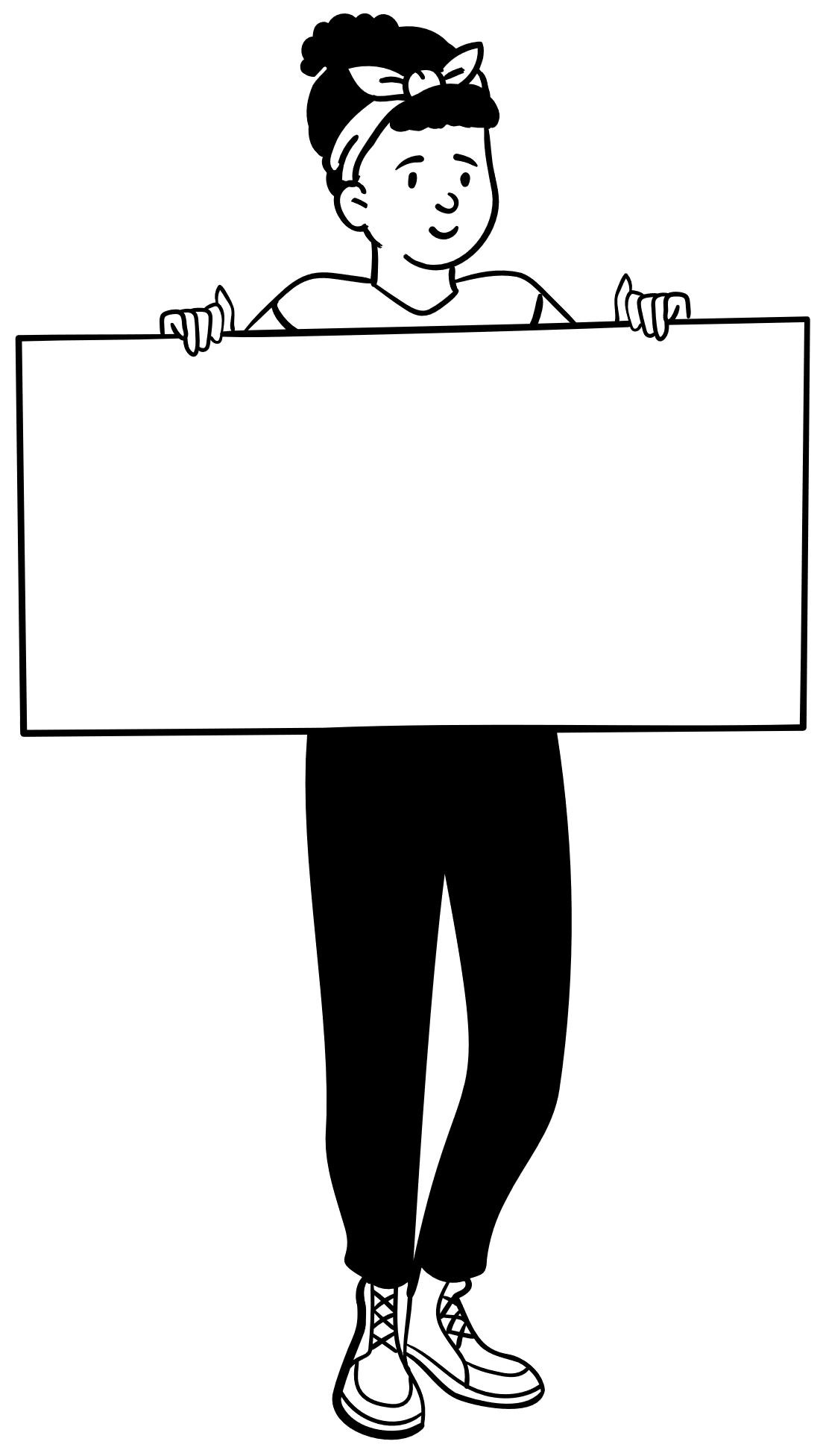 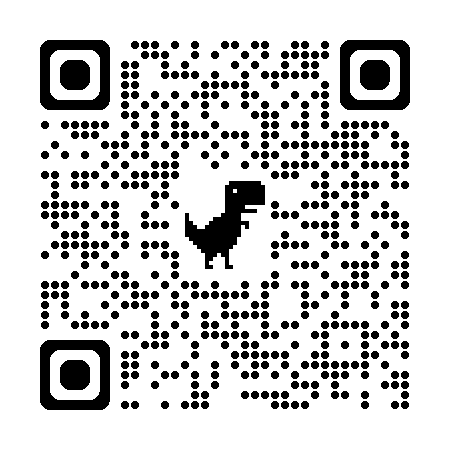 We WANT You!
住輔組志工招募新血
√ 優先保留下學年床位
Q&A時間
謝謝各位同學的參與，請掃描Qrcode填寫意見回饋
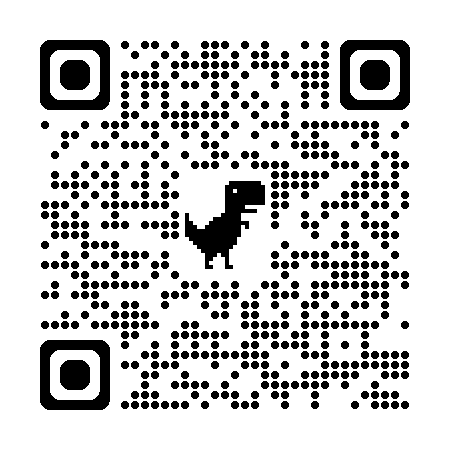